Буква е
Гранкина Галина Александровна
Учитель начальных классов
ГБОУ СОШ №2103
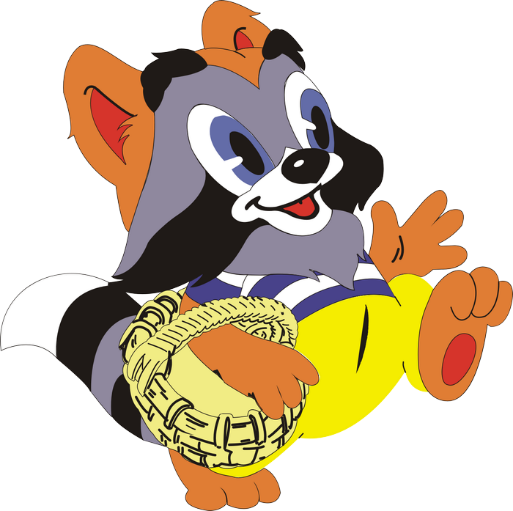 а о у р п в н л и к т ы
а о у и ы
р п в н л к т
ши
вы
ра
на
рок
ли
та
о
у
ты
но
па
рос
ква
до
ла
иг
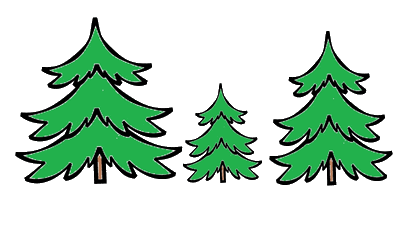 ели
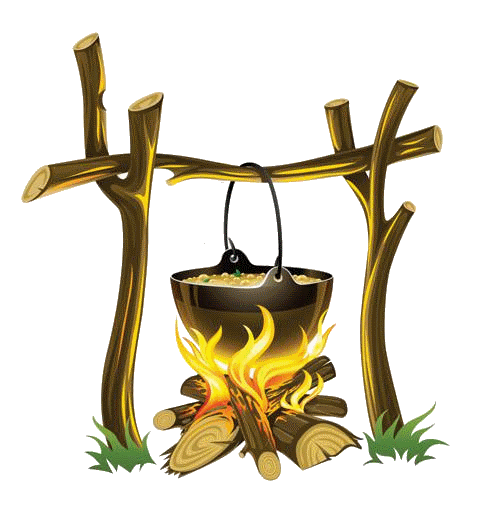 ЕЛИ
[Й,]
[Э]
[и]
[л,]
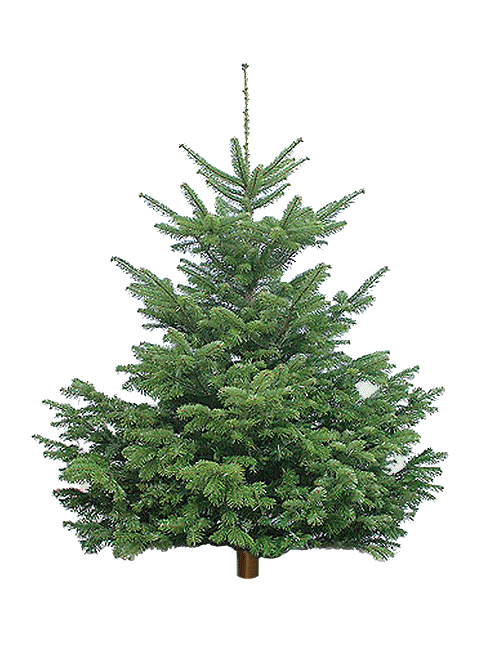 Загадка
Енот
Ель
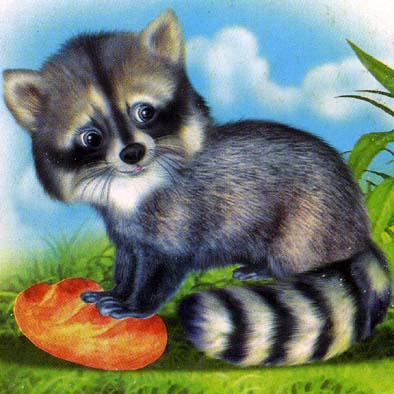 На дворе такая жалость!-
Наша лесенка сломалась,
Наша лесенка сломалась,
Буква Ее зато осталась.
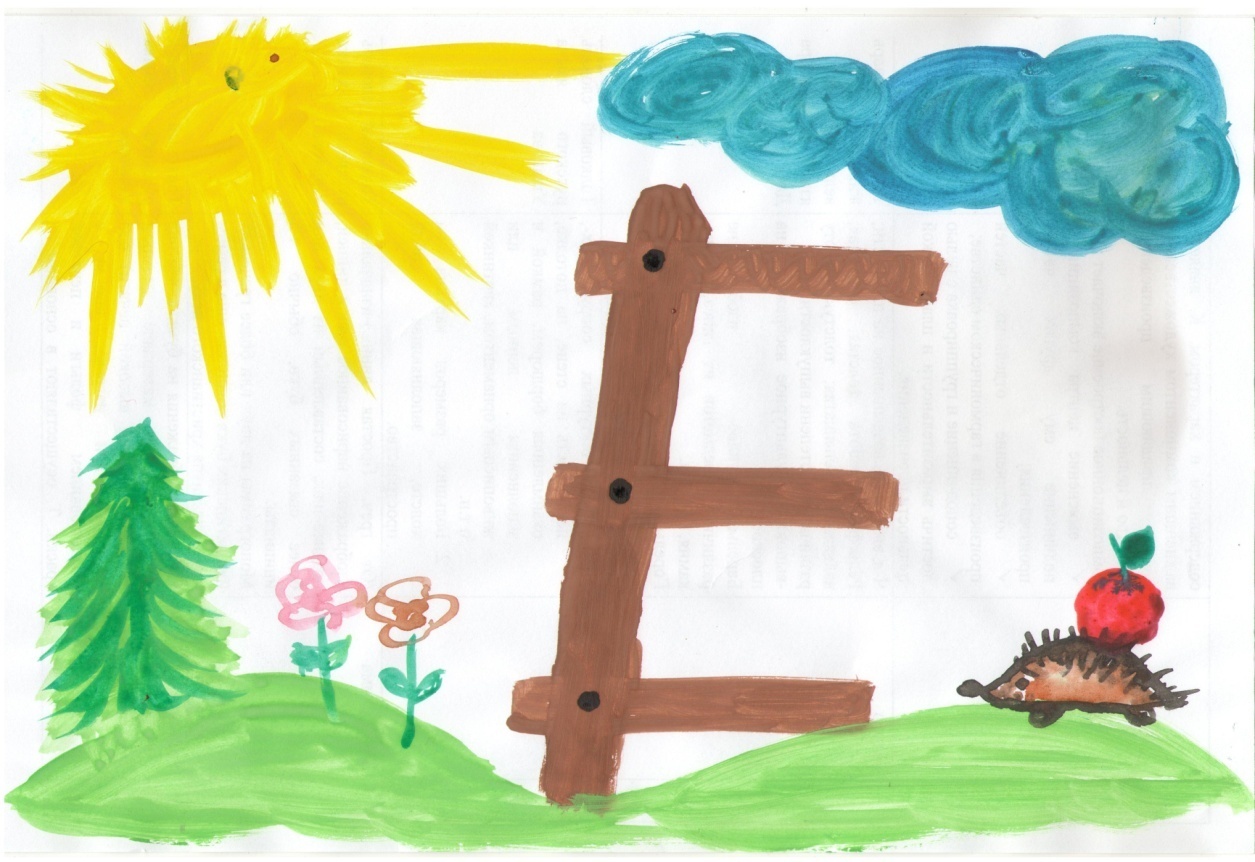 Физминутка
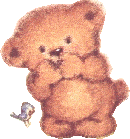 ел     ем   ед    ев   ес    ер   еш
ели,   ем,   еда,   сев,   если,   ералаш,   мешок
ле   ме   де   те   ве   не
ли   ми   ди   ти  ви   ни
ше!
ши!
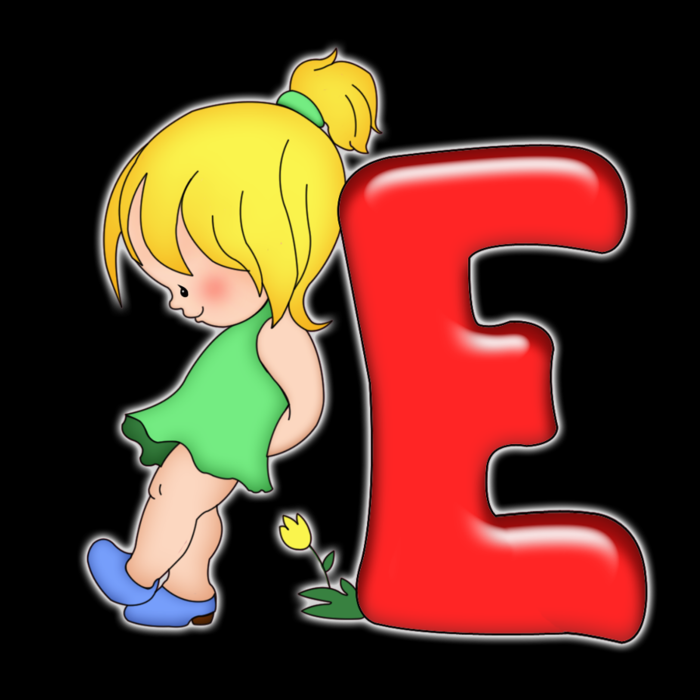 О  ?  А
с   рока
к   пуста
т   пор
к   ртина
к   мыш
ш   лаш
о
а
о
а
а
а
лес                       терем
леска                   теремок
лесник                 кустик
перелесок          кусток


свет                     легко
светло                 весело
светла                 медленно
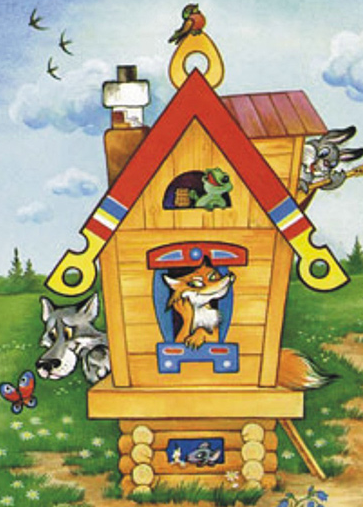 Физминутка
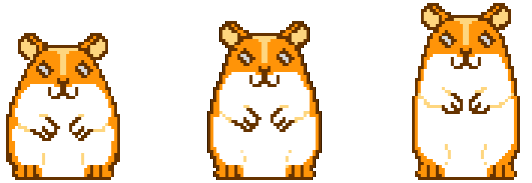 Вывод:1. Буква «Ее» дает два звука [Й’] [Э] в начале слова и после гласной .2. Буква «Ее» дает один звук [Э] и смягчает предшествующий согласный.
Спасибо за урок!
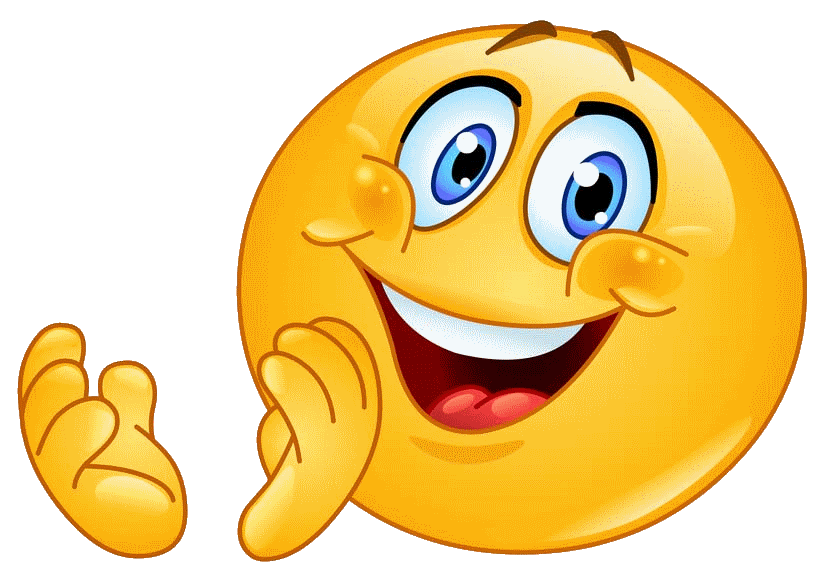